The Clinical Pharmacogenetics Implementation Consortium: Incorporating Pharmacogenetics into Clinical Practice and the EHR
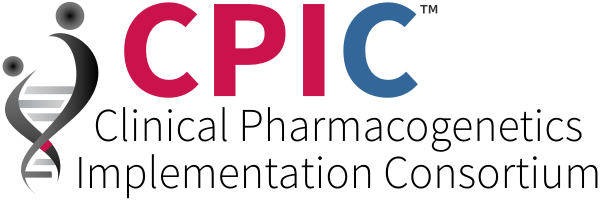 Learning Objectives
After completing this activity, the learner should be able to…
Describe barriers to clinical implementation of pharmacogenetics.
Describe CPIC and the underlying assumptions of CPIC guidelines.
Explain the CPIC guideline development process.
Illustrate how CPIC guidelines can be used by clinicians to make specific prescribing decisions for patient care when genetic information is available.
Illustrate how CPIC guidelines can be used to aid the clinical implementation of pharmacogenomics into the electronic health record with clinical decision support.
PGRN Vision and Mission
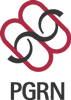 The mission of the Pharmacogenomics Research Network (PGRN) is to catalyze and lead research in precision medicine for the discovery and translation of genomic variation influencing therapeutic and adverse drug effects.
Survey: Challenges to implementing pharmacogenetics in the clinic
What do you think is the most challenging aspect of the implementation of pharmacogenetics into the clinic? 
Translation of genetic information into clinical action
Test cost, test reimbursement or other economic issues
Availability of high quality genotyping test (CLIA approved)
Electronic medical record use, such as the application of CDS
Clinician and patient resistance and/or ethical concerns
Clin Pharmacol Ther. 2011 Mar;89(3):464-7.
Survey: top 3 Challenges to implementing pharmacogenetics in the clinic
95% of respondents selected: “process required to translate genetic information into clinical actions”
Next 2 responses
Genotype test interpretation (e.g. using genotype information to impute phenotype) 
Providing recommendations for selecting the drug/gene pairs to implement
Clin Pharmacol Ther. 2011 Mar;89(3):464-7.
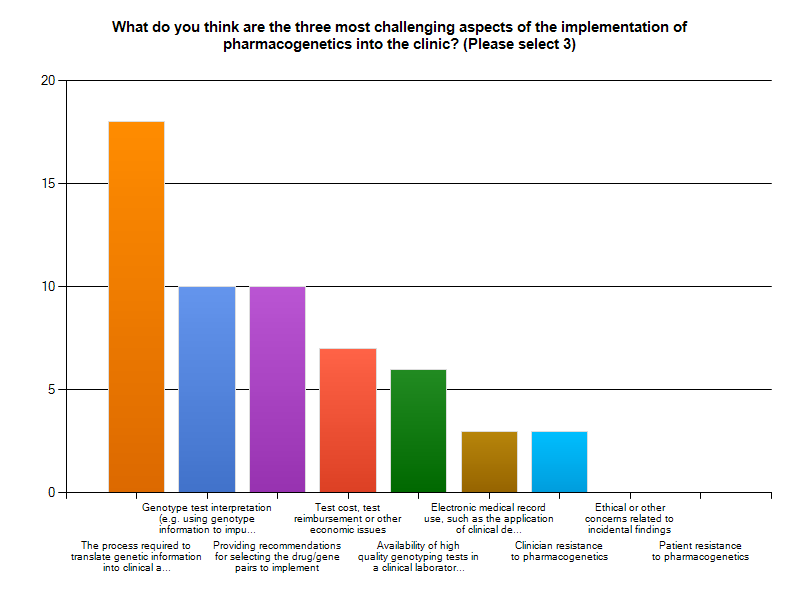 Clin Pharmacol Ther. 2011 Mar;89(3):464-7.
Key Points about a CPIC guideline
Based on assumption that the test results are in hand and NOT to discuss the merits of doing the test
Standardized formats
Grading of evidence and of recommendations
Peer reviewed
Freely available
Updated
Authorship with COI policy
Closely follow IOM practices
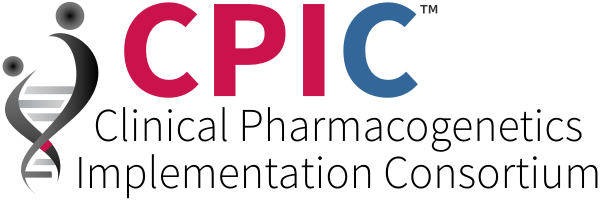 CPIC guidelines are designed to help clinicians understand HOW available genetic test results should be used to optimize drug therapy.
Not WHETHER tests should be ordered.
Key Assumption:
Clinical high-throughput and pre-emptive genotyping will become more widespread.
Clinicians will be faced with having patients’ genotypes available even if they did not order test with drug in mind.
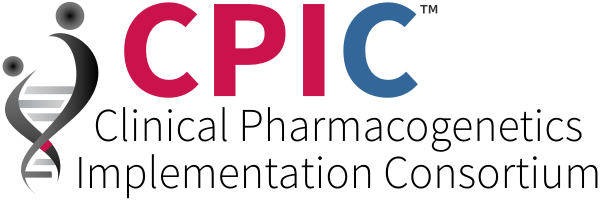 As of January 2018:
249 Members 
Clinicians and scientists
178 institutions 
28 countries
10 Observers (NIH and FDA)
CPIC Informatics
>20 members from 12 organizations
[Speaker Notes: 89 in 2013
42 institutions]
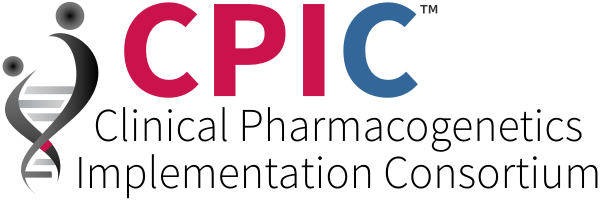 2014
IL28B -- PEG interferon α
CFTR -- Ivacaftor
G6PD -- Rasburicase
CYP2C9, HLA-B -- Phenytoin
CYP2D6 – codeine--UPDATE
HLA-B – abacavir--UPDATE
SLCO1B1 – simvastatin—UPDATE
2015
CYP3A5 – tacrolimus
CYP2D6, CYP2C19– SSRIs
UGT1A1 – atazanavir
HLA-B – allopurinol—UPDATE
2016
CYP2C19 – voriconazole
CYP2D6 – ondansetron
CYP2C9, VKORC1 – warfarin--UPDATE
CYP2D6, CYP2C19 – TCAs--UPDATE
2011
TPMT – thiopurines
CYP2C19– clopidogrel
CYP2C9, VKORC1 – warfarin

2012
CYP2D6 – codeine
HLA-B – abacavir
SLCO1B1 – simvastatin

2013
HLA-B – allopurinol
CYP2D6, CYP2C19 – TCAs
HLA-B – carbamazepine
DPYD -- 5FU / capecitabine
TPMT – thiopurines—UPDATE
CYP2C19 – clopidogrel--UPDATE
2017
CYP2D6 – tamoxifen
HLA-B – carbamazepine—UPDATE
DPYD -- 5FU / capecitabine—UPDATE-in review

2018 (in progress)
RYR1– inhaled anesthetics 
CYP2B6—efavirenz
TPMT/NUDT15 – thiopurines--UPDATE
CYP2D6—atomoxetine
CYP2C19/PPI
CYP2C9/HLA-phenytoin—UPDATE
CYP2C9/celecoxib
https://cpicpgx.org/guidelines/
[Speaker Notes: Kelly to update this slide closer to the meeting]
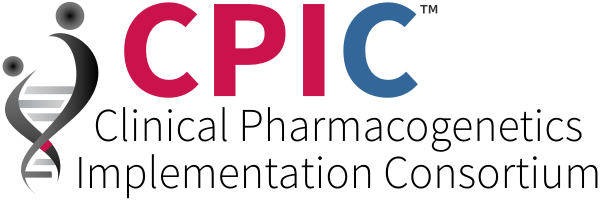 2017 >200 members
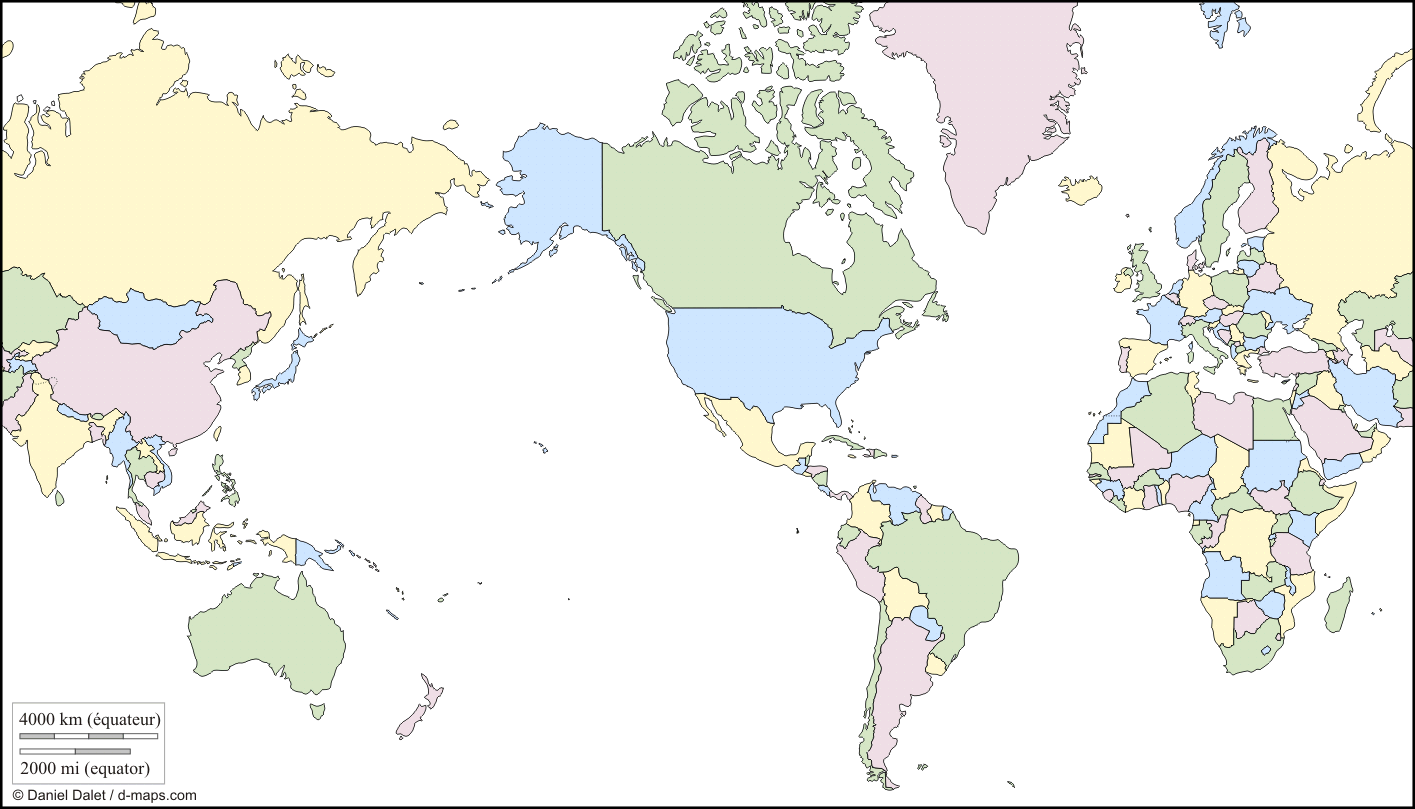 Academic, Hospital, Health Care Systems

Industry
CPIC guideline genes (n=16) and drugs, January 2018
DPYD
5FU, capecitabine, tegafur
G6PD
Rasburicase
UGT1A1
Atazanavir
SLCO1B1
Simvastatin
IFNL3 (IL28B)
Interferon
CYP3A5
Tacrolimus
CYP2B6
Efavirinz (in progress)
RYR1
Inhaled anesthetics (in progress)
TPMT
MP, TG, azathioprine
CYP2D6
Codeine, tramadol, hydrocodone, oxycodone, TCAs, SSRIs, ondansetron, tropisetron, atomoxetine (in progress)
CYP2C19
TCAs, clopidogrel, voriconazole, SSRIs, PPIs (in progress)
VKORC1
Warfarin
CYP2C9
Warfarin, phenytoin, celecoxib (in progress)
CYP4F2
Warfarin
HLA
Allopurinol, CBZ, abacavir, phenytoin
CFTR
Ivacaftor
https://cpicpgx.org/guidelines/
Initial Prioritization Considerations for New Gene/Drug Groups
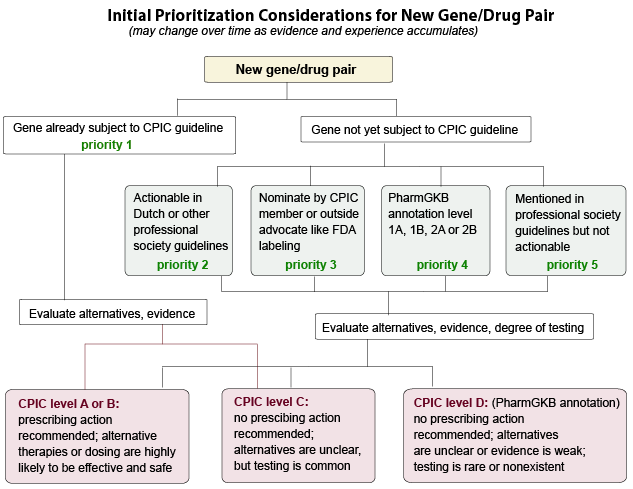 New genes/drugs
Level Definitions for CPIC Genes/Drugs
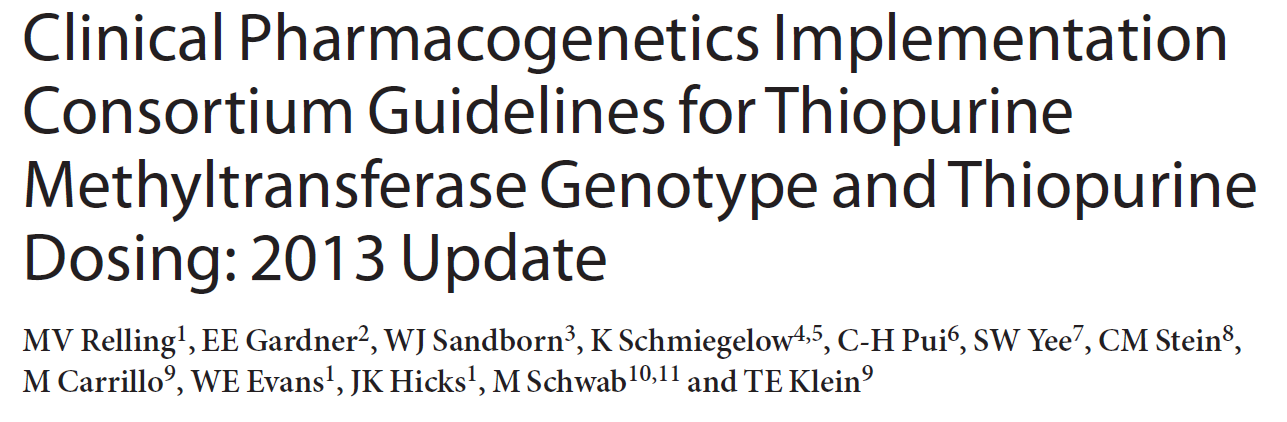 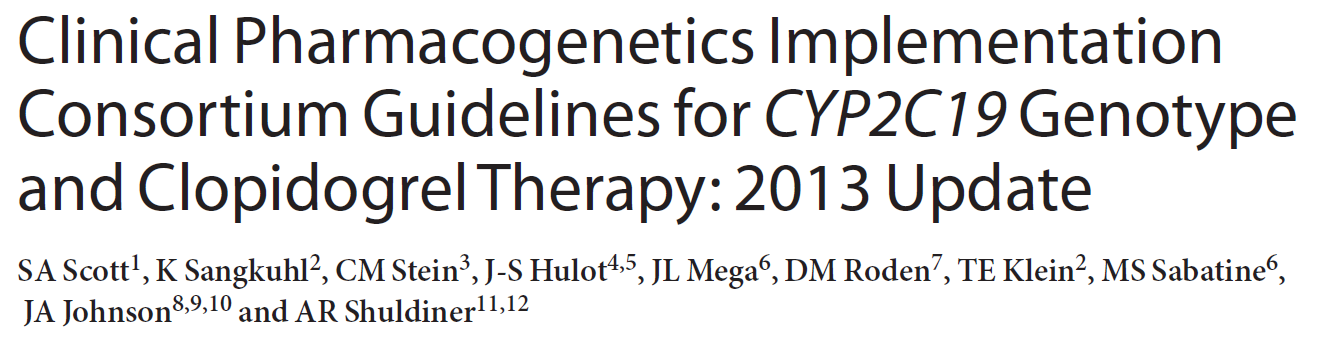 Clin Pharmacol Ther. 2013 Apr;93(4):324-5.
Clin Pharmacol Ther. 2013 Sep;94(3):317-23
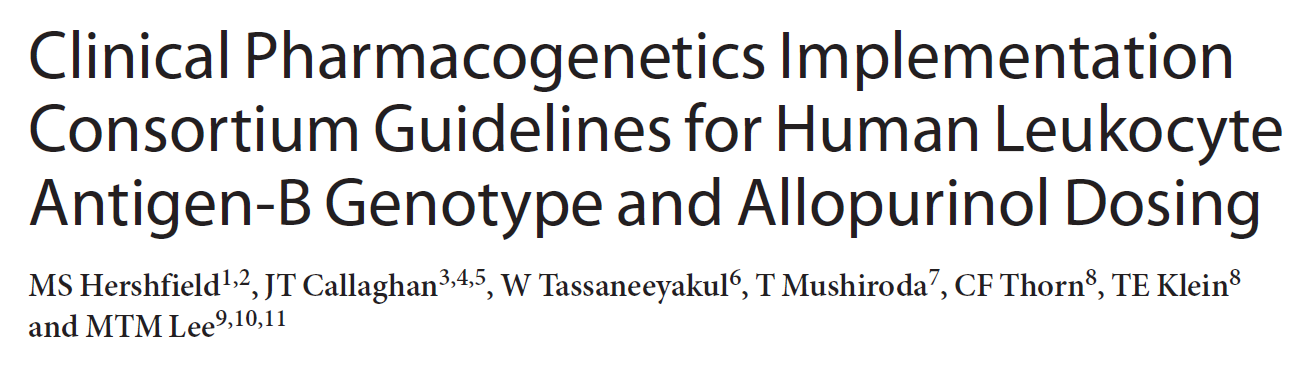 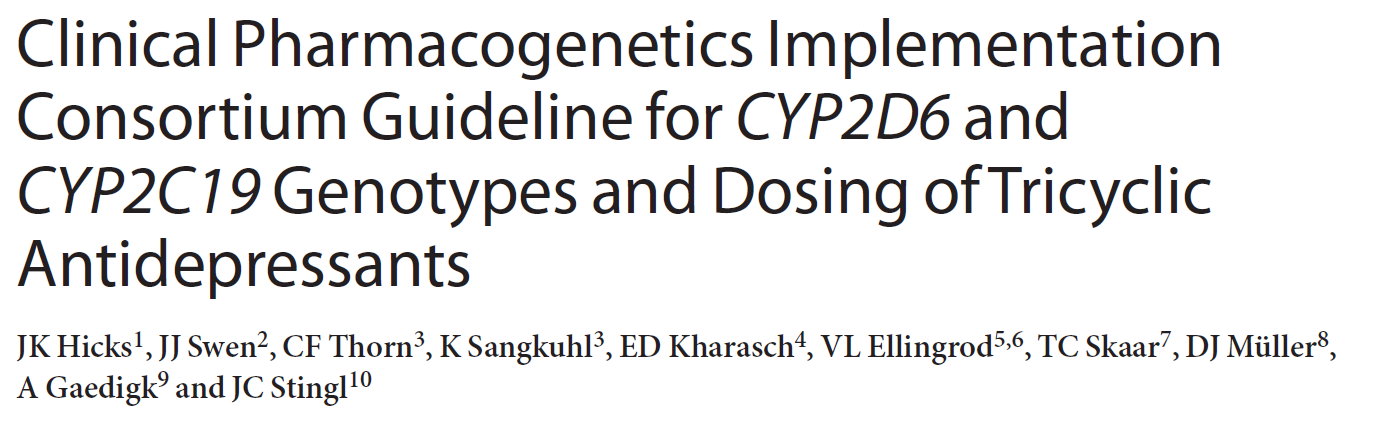 Clin Pharmacol Ther. 2013 Feb;93(2):153-8
Clin Pharmacol Ther. 2013 May;93(5):402-8.
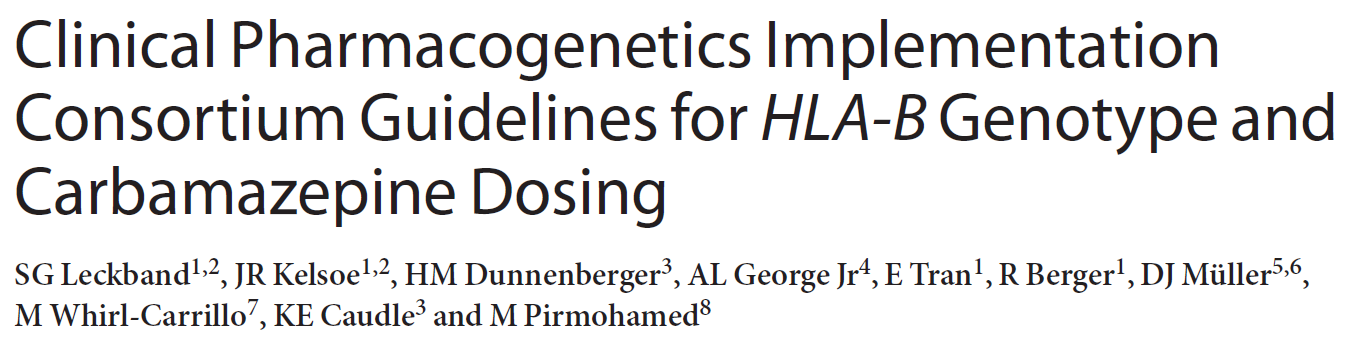 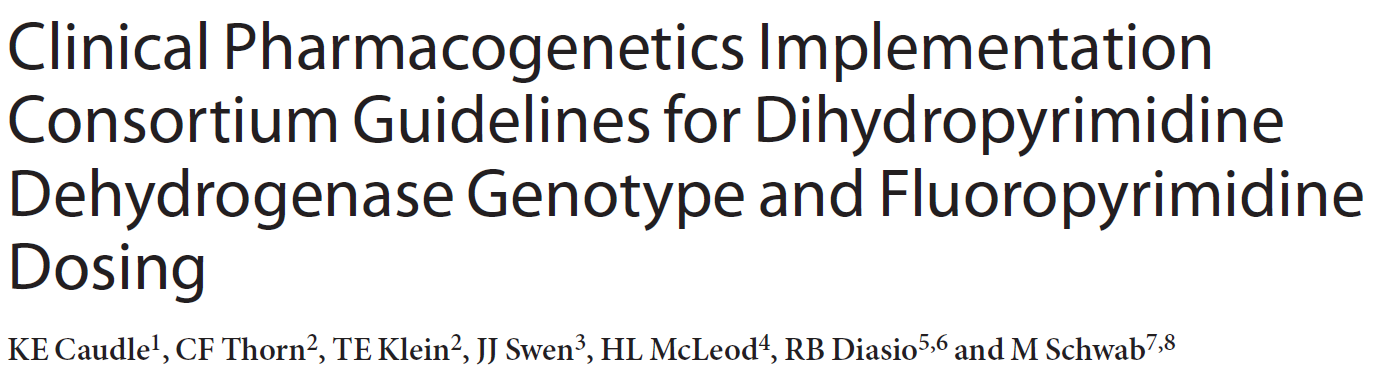 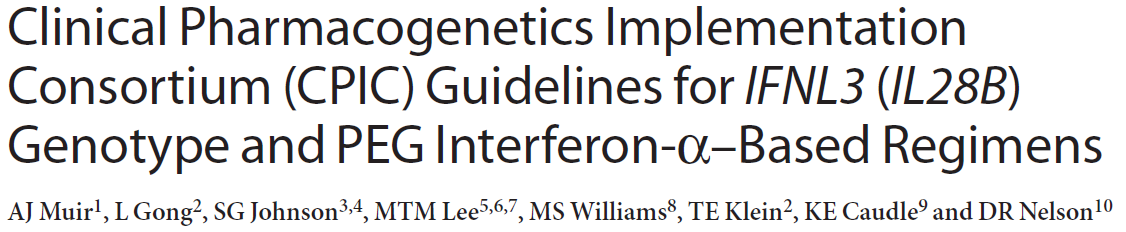 Clin Pharmacol Ther. 2013 Sep;94(3):324-8.
Clin Pharmacol Ther. 2013 Aug 29. Epub
Clin Pharmacol Ther. 2014 Feb;95(2):141-6.
CPIC website: www.cpicpgx.org
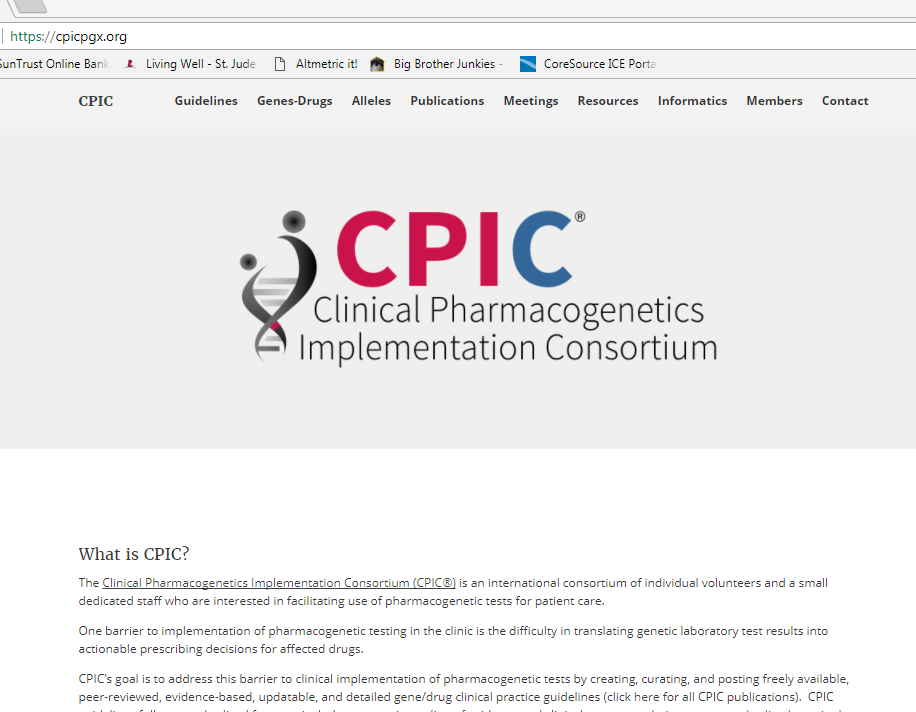 CPIC guidelines and list of CPIC genes/drugs
CPIC information
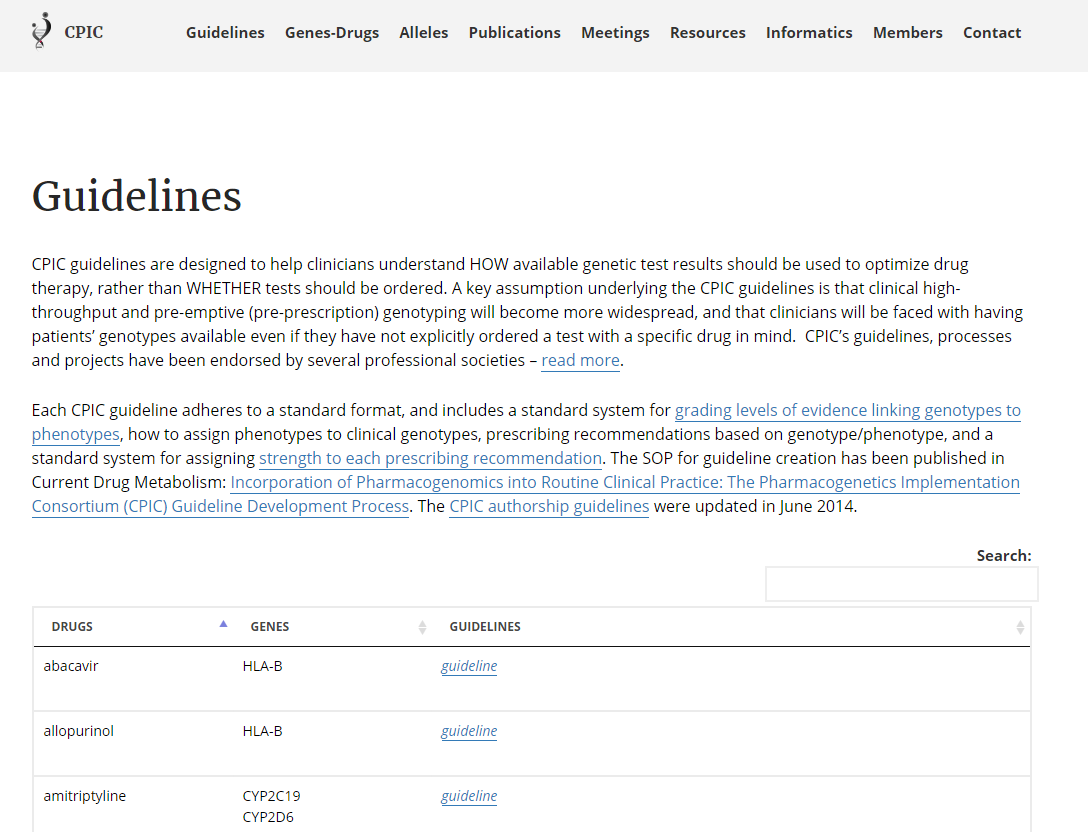 Link to guideline page
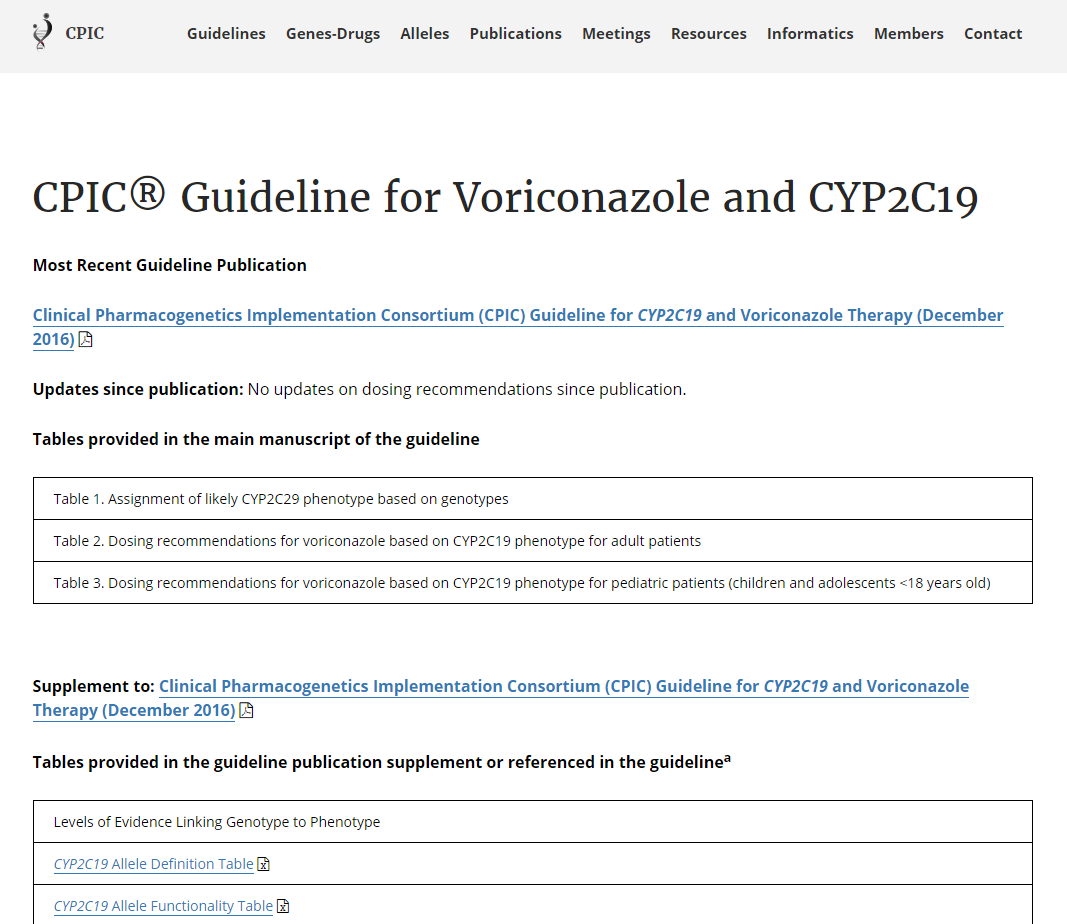 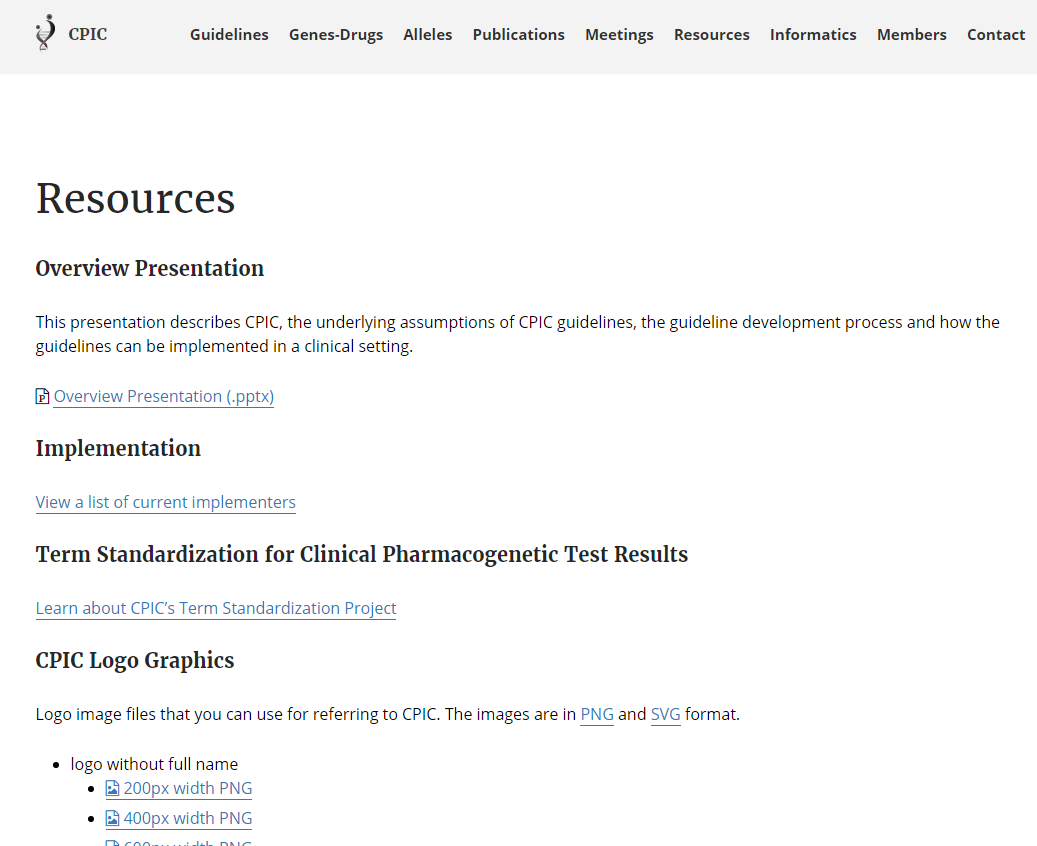 CPIC slides
CPIC projects
CPIC logo
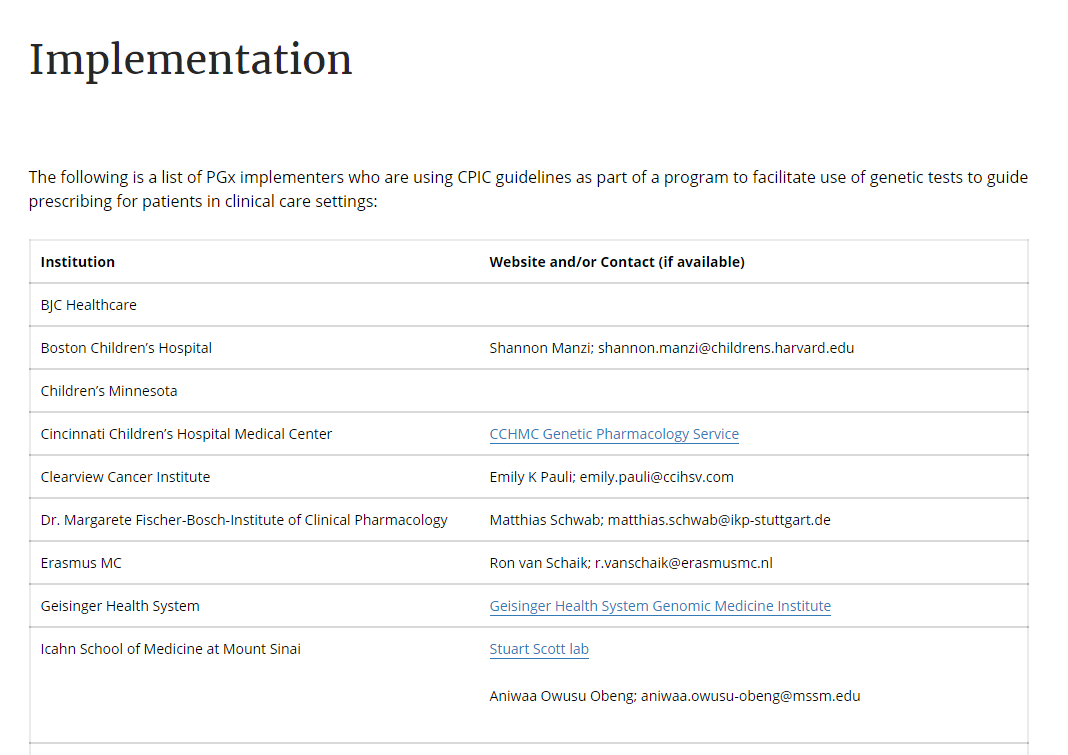 https://cpicpgx.org/implementation/
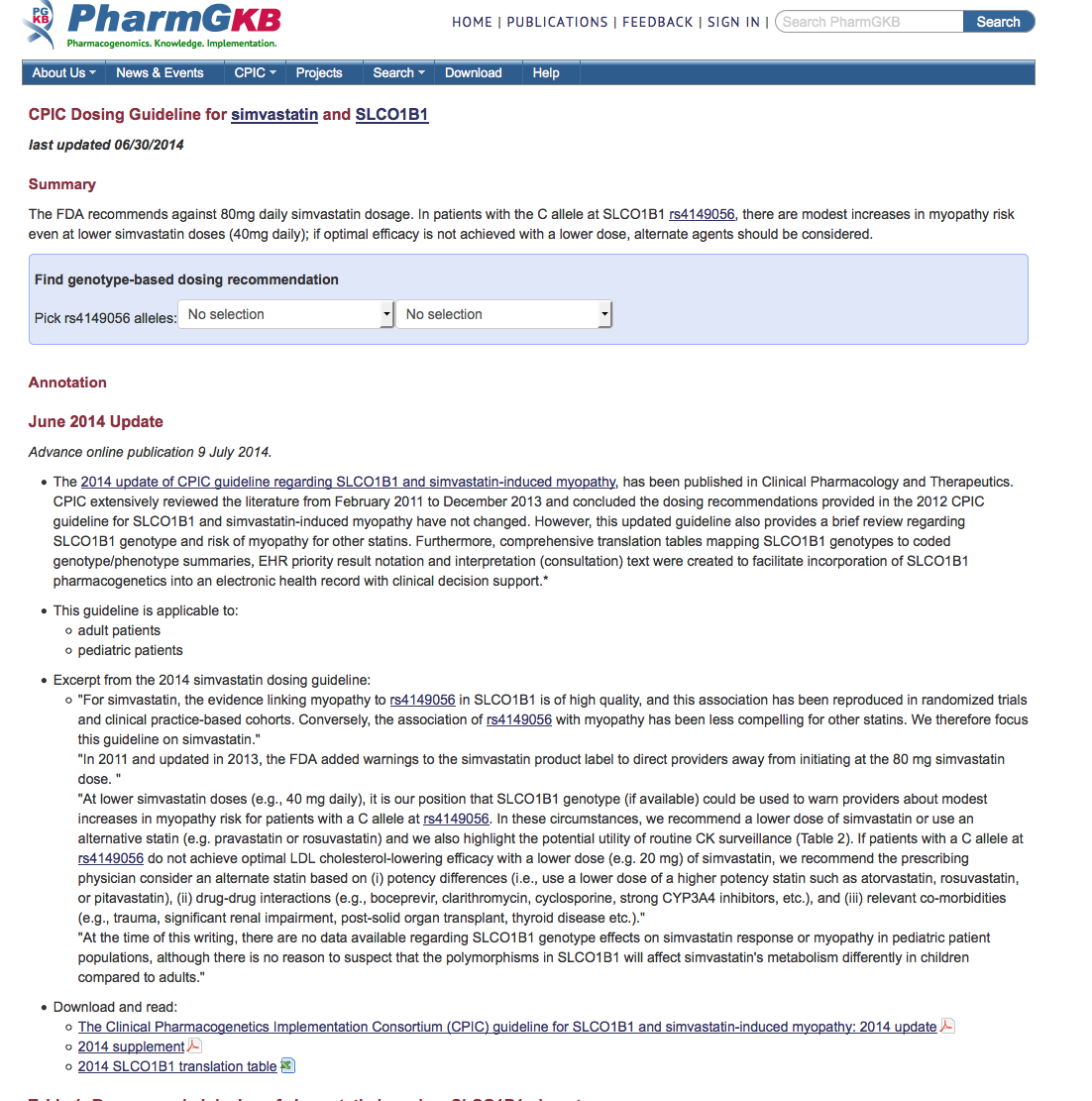 CPIC guidelines are posted on PharmGKB (www.pharmgkb.org)
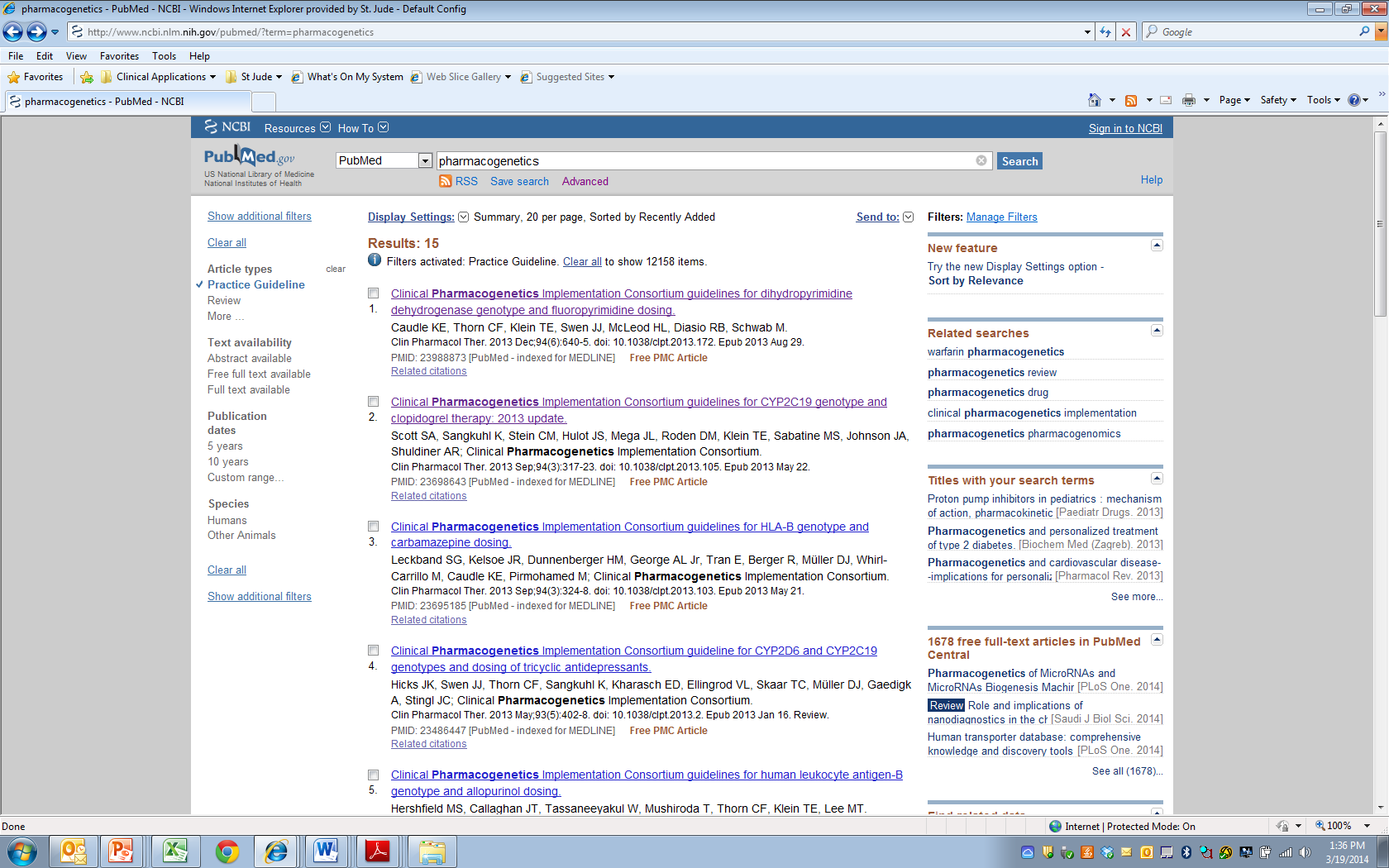 CPIC guidelines linked to “Practice Guideline” filter on PubMed
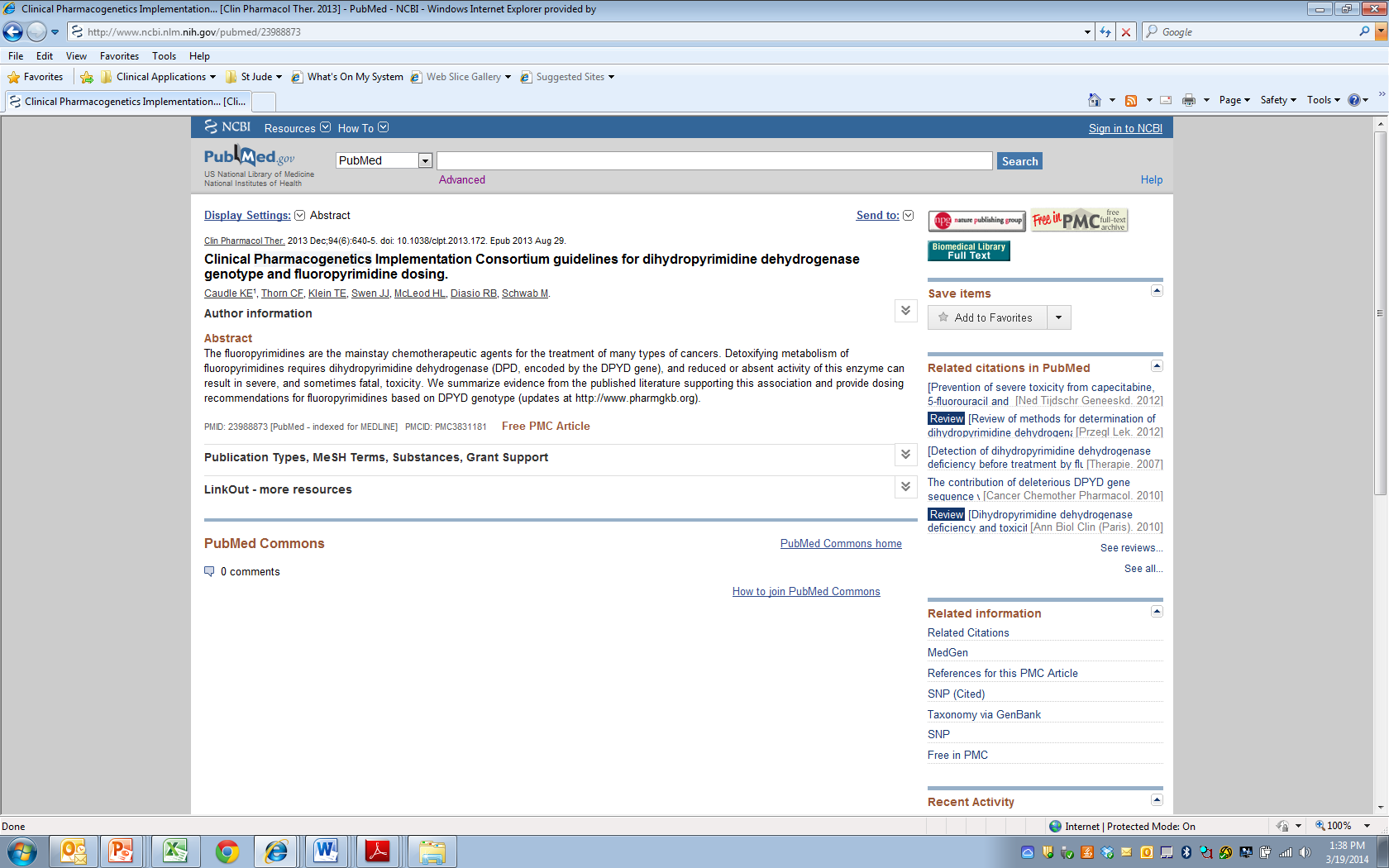 CPIC is cited in NIH’s Genetic Test Registry (GTR) for clinical pharmacogenetic tests
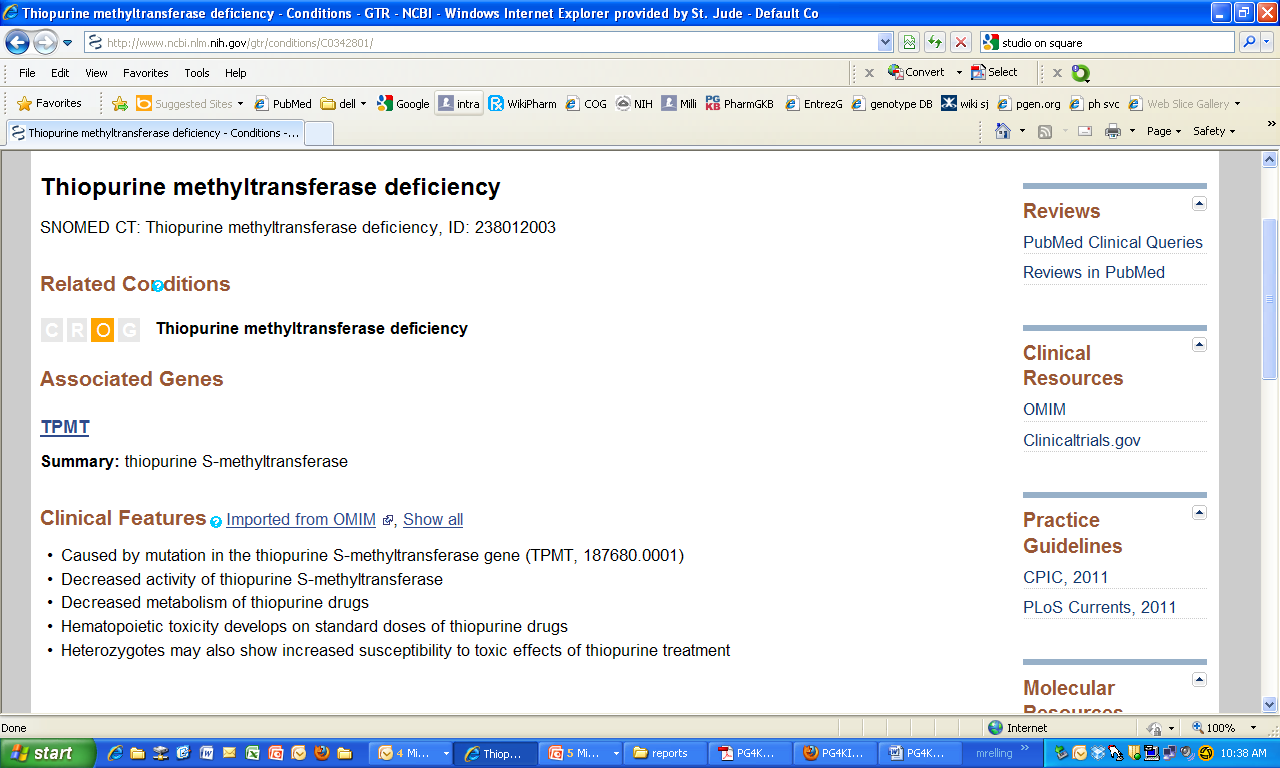 ASHP is endorsing CPIC guidelines
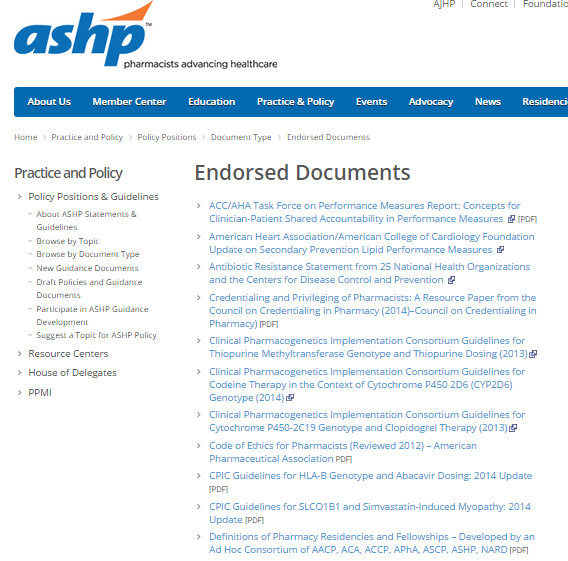 External interactions with other groups
Endorsement by professional societies
ASCPT, ASHP
Continue interactions with www.guidelines.gov, NIH’s GTR, PubMed, FDA, NHGRI’s Genomic Medicine Working Group, IOM’s Genomic Medicine Roundtable, DIGITiZE, PGRN, AMIA, and eMERGE
Grow interactions with ClinGen/ClinVar
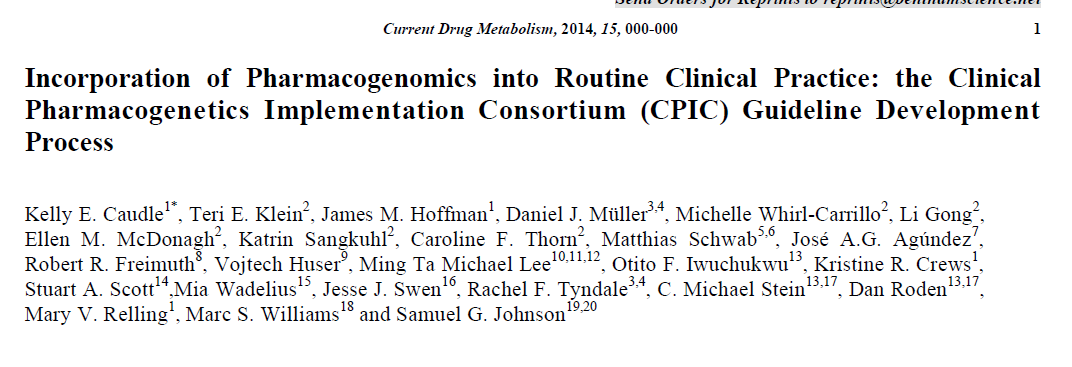 Purpose:
To  describe the development process of the CPIC guidelines
To compare our process to the Institute of Medicine’s Standards for Developing Trustworthy Clinical Practice Guidelines
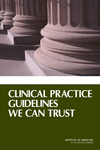 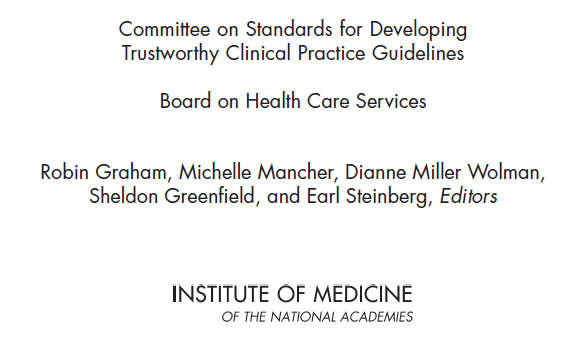 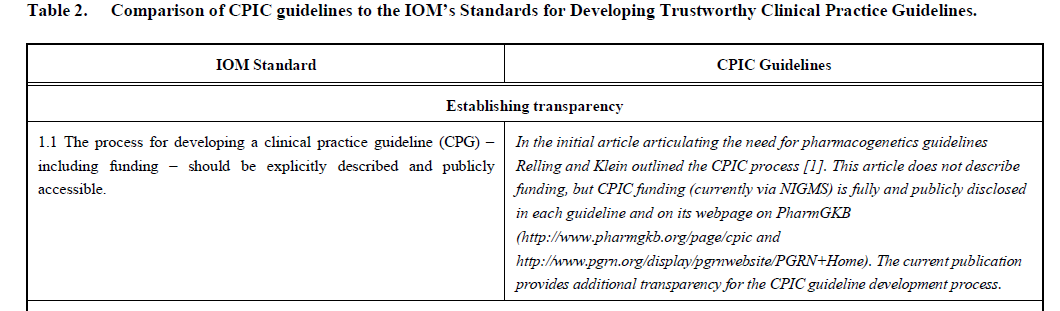 Caudle et al, Current Drug Metab 2014
Uniform Elements of CPIC Guidelines (Main)
Introduction
Focused Literature Review
Gene:
Background
Genetic Test Interpretation
Table 1. Assignment of likely _____ [gene] phenotypes based on genotypes
Available Genetic Test Options 
Incidental findings
Other considerations
Uniform Elements of CPIC Guidelines (Main)
Drug (s):
Background
linking genetic variability to variability in drug-related phenotypes
Dosage Recommendations
Table 2. Recommended Dosing of ____ [drug/s] by ____ [gene] phenotype
Strength of recommendations grading system
Recommendations for Incidental Findings
Other considerations
Potential Benefits and Risks for the Patient
Caveats:  Appropriate Use and/or Potential Misuse of Genetic Tests
Uniform Elements of CPIC Guidelines (Supplement)
Literature Review details
Genetic Test Interpretation
Available Genetic Test Options
Supplemental Table . Genotypes that constitute the * alleles for ______ 
Supplemental Table .  Association between allelic variants and _____  [gene function]
Supplemental Table .  Frequencies of alleles in major race/ethnic groups
Supplemental Table .  Evidence linking genotype with phenotype
Levels of Evidence grading system
Resources to facilitate incorporation of pharmacogenetics into an electronic health record with clinical decision support (CDS) (workflow diagrams and example CDS alerts and consults)
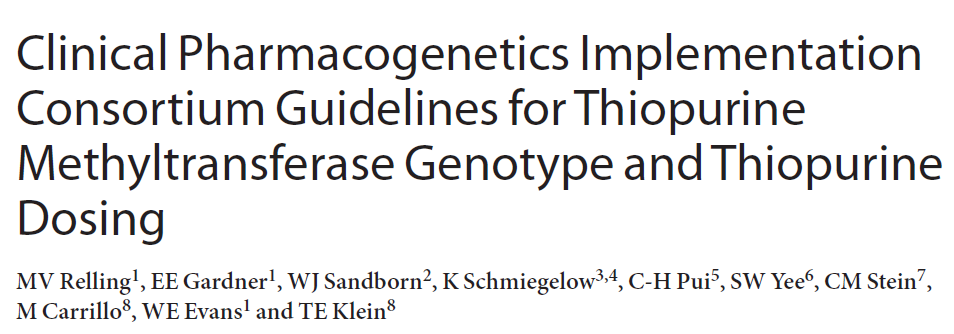 Clin Pharmacol Ther. 2011 89:387-91
Linking genotype to phenotype
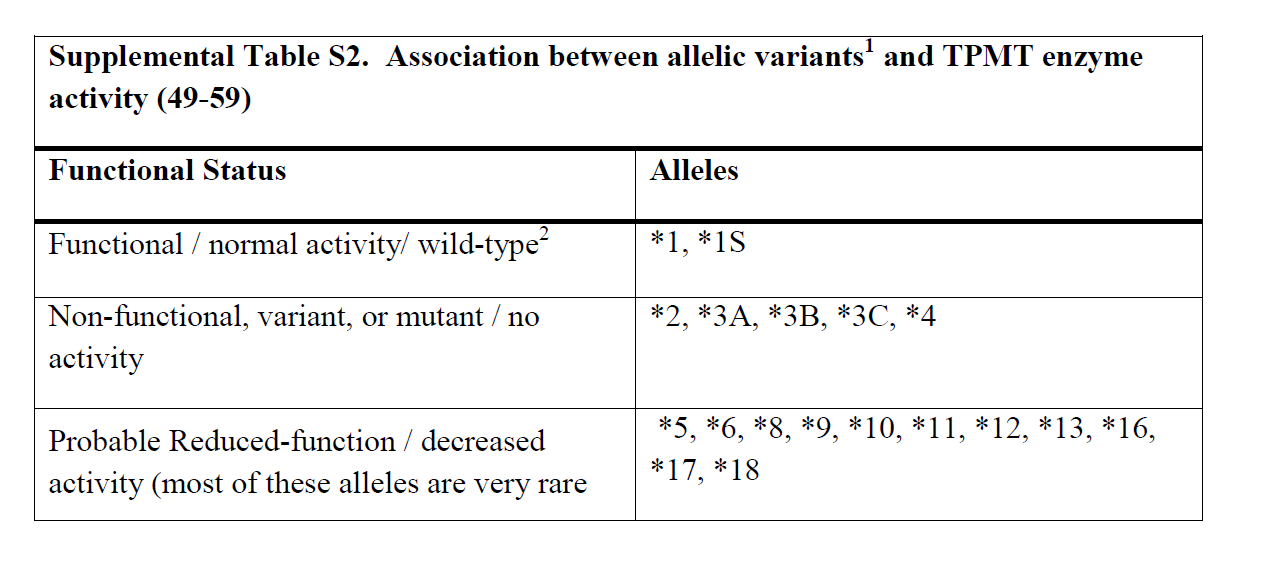 Clin Pharmacol Ther. 2011 Mar;89(3):387-91.
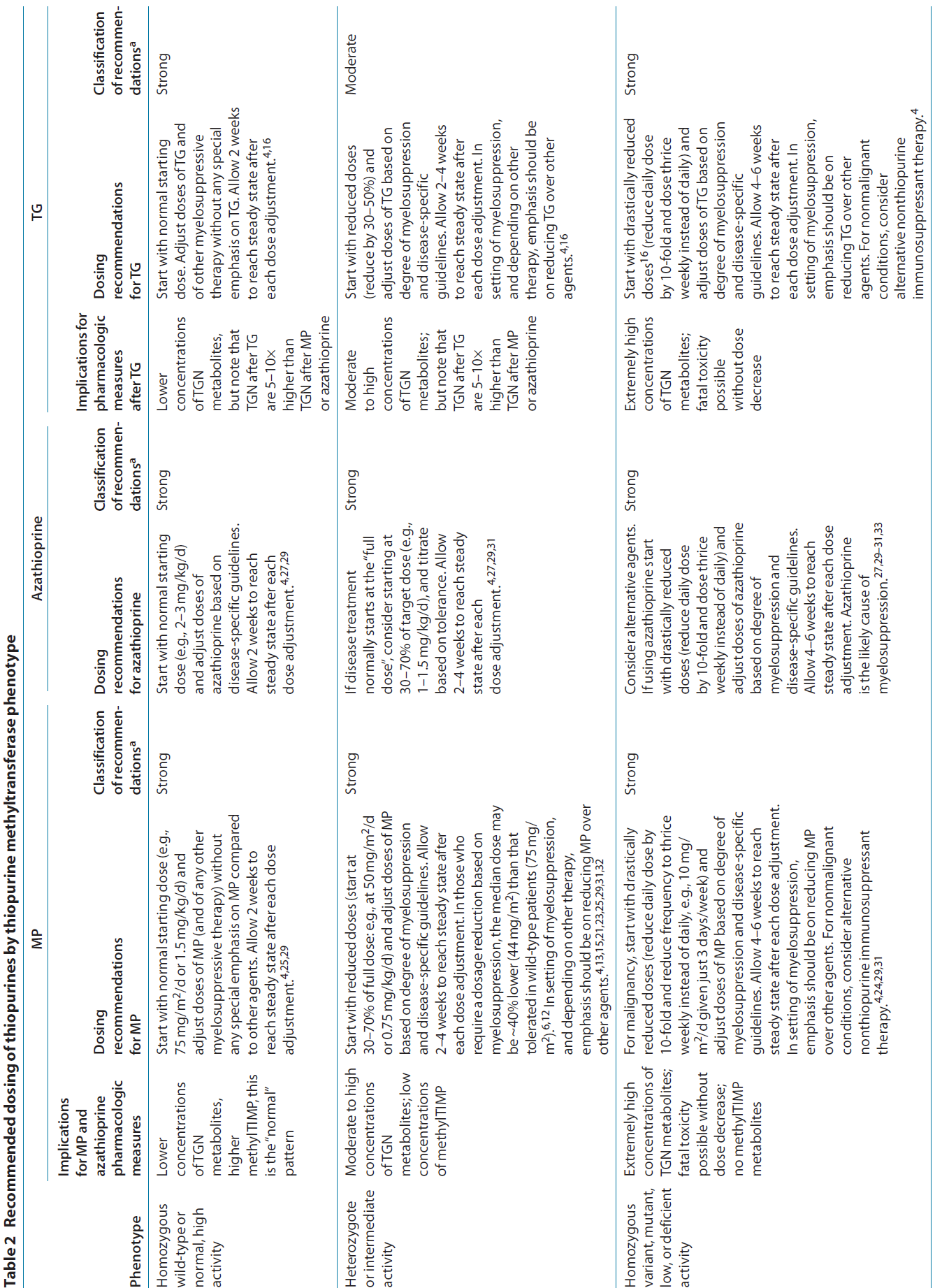 Dosing recommendations: strength based on evidence
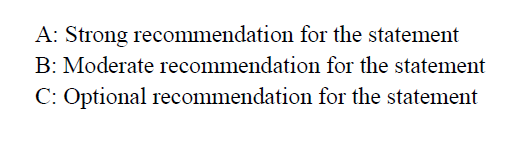 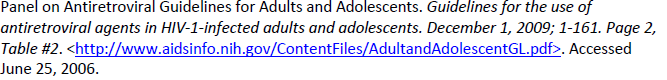 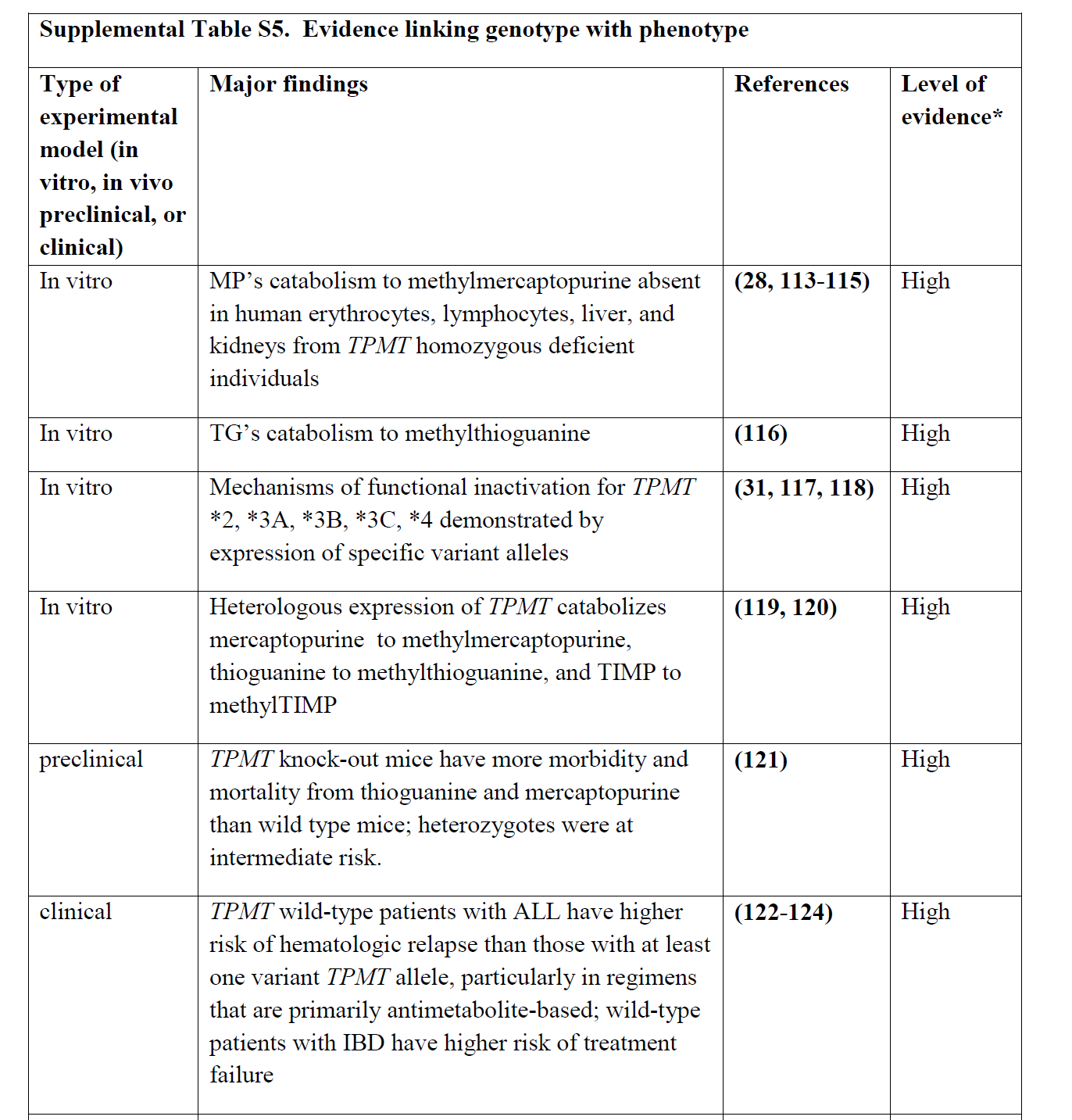 High: Evidence includes consistent results from well-designed, well-conducted studies.

Moderate: Evidence is sufficient to determine effects, but the strength of the evidence is limited by the number, quality, or consistency of the individual studies; generalizability to routine practice; or indirect nature of the evidence.

Weak: Evidence is insufficient to assess the effects on health outcomes because of limited number or power of studies, important flaws in their design or conduct, gaps in the chain of evidence, or lack of information
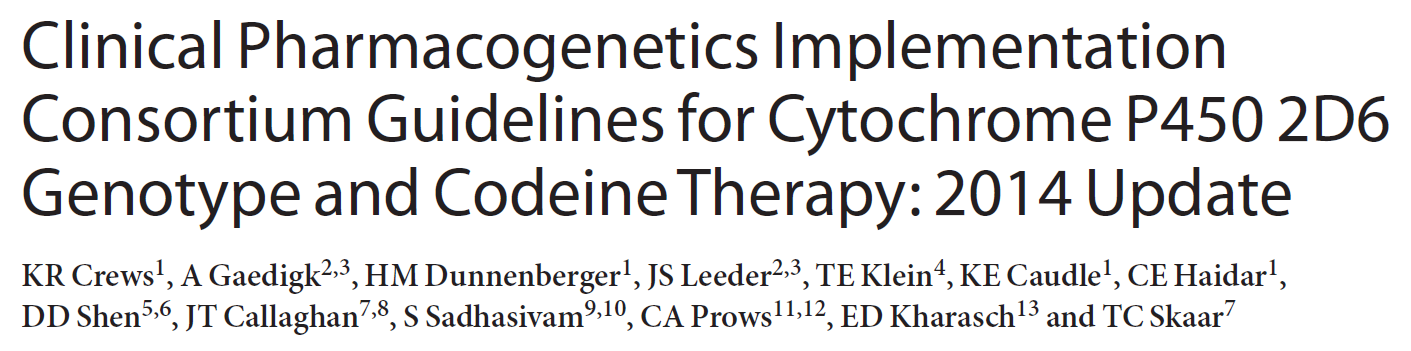 Clin Pharmacol Ther. 2014 Apr;95(4):376-82
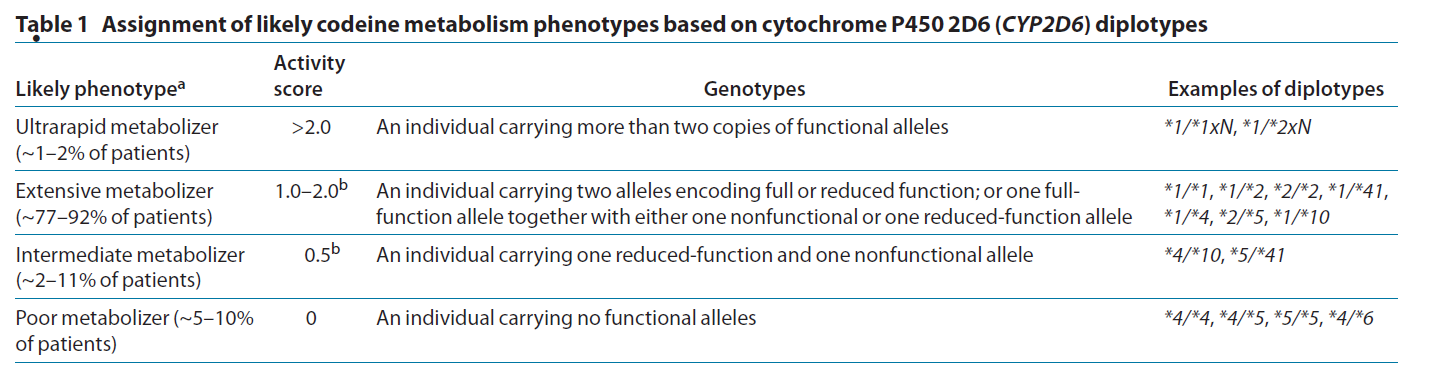 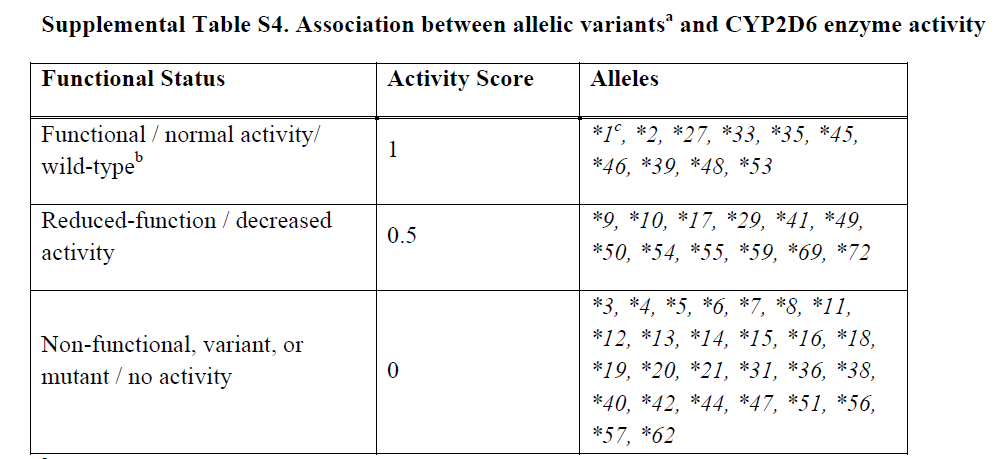 Clin Pharmacol Ther. 2014 Apr;95(4):376-82
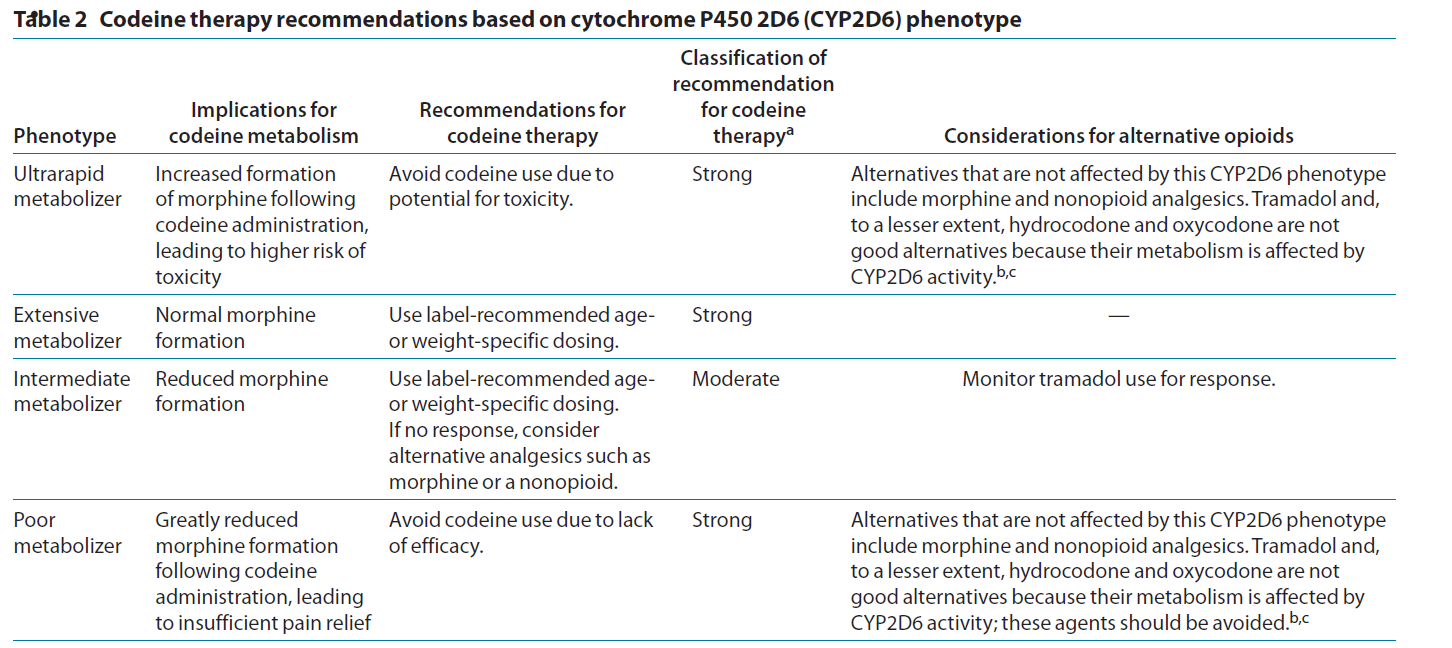 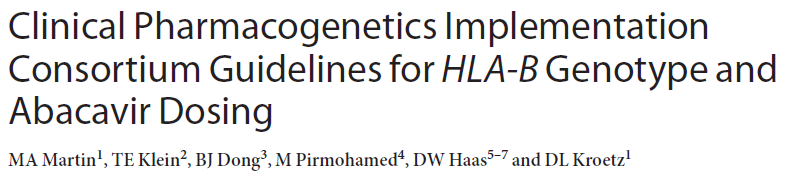 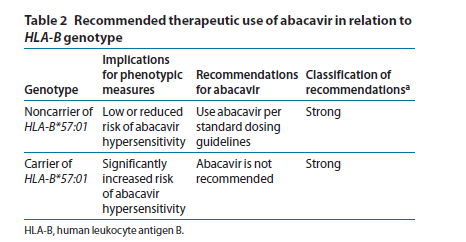 Clin Pharmacol Ther. 2012 Apr;91(4):734-8.
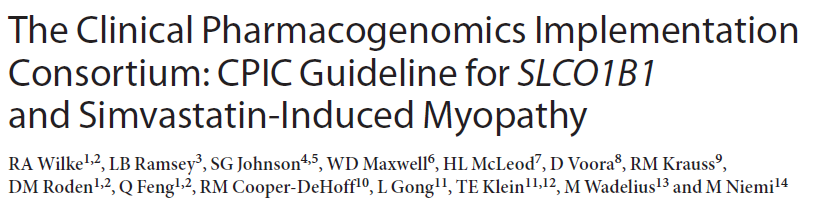 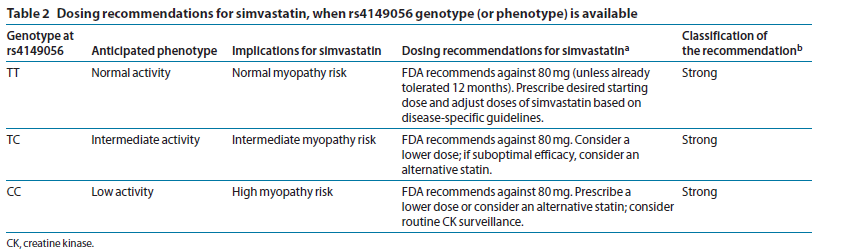 Clin Pharmacol Ther. 2012 Jul;92(1):112-7.
CPIC Guidelines Updates
CPIC guidelines are evaluated on an ongoing basis and updated regularly
No change: Update with date reviewed documented on pharmgkb.org.
Update to publications:
New publication with re-publishing main dosing tables
Changes as needed to supplemental material and website.
Update to pharmgkb.org website: as needed, without waiting for updated publication
Genotype/Diplotype
Phenotype
Recommendation
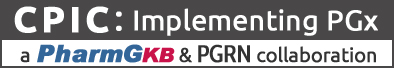 How can CPIC accelerate the clinical implementation of pharmacogenetics into EHRs with CDS?
Publish and maintain authoritative translation tables
CPIC Informatics Working Group
Growing interest in informatics aspects of CPIC guidelines and clinical implementation of pharmacogenetics 
Working group is a forum for discussion and collaboration focused on informatics issues
Goal
To support the adoption of the CPIC guidelines by identifying, and resolving where possible, potential technical barriers to the implementation of the guidelines within a clinical electronic environment.
Genotype/Diplotype
Phenotype
Recommendation
CPIC Informatics Working Group:  Initial Focus
Create comprehensive translation tables from genotype to phenotype to clinical recommendation for CPIC guidelines 
Define structure and process to efficiently develop and maintain in the most useful format(s)
Publish as part of CPIC guidelines and post on PharmGKB
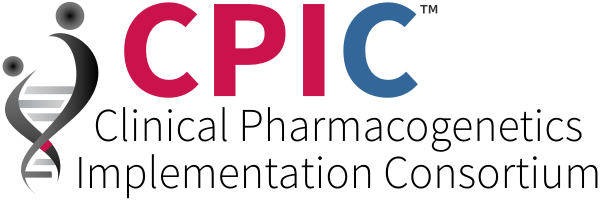 Informatics section added to supplement for HLA-B Genotype and Abacavir Dosing: 2014 Update
Tables with drug and gene codes
Figures that describe workflow
Incorporation of genetic test
CDS when abacavir ordered 
Translation table 
Sample CDS text
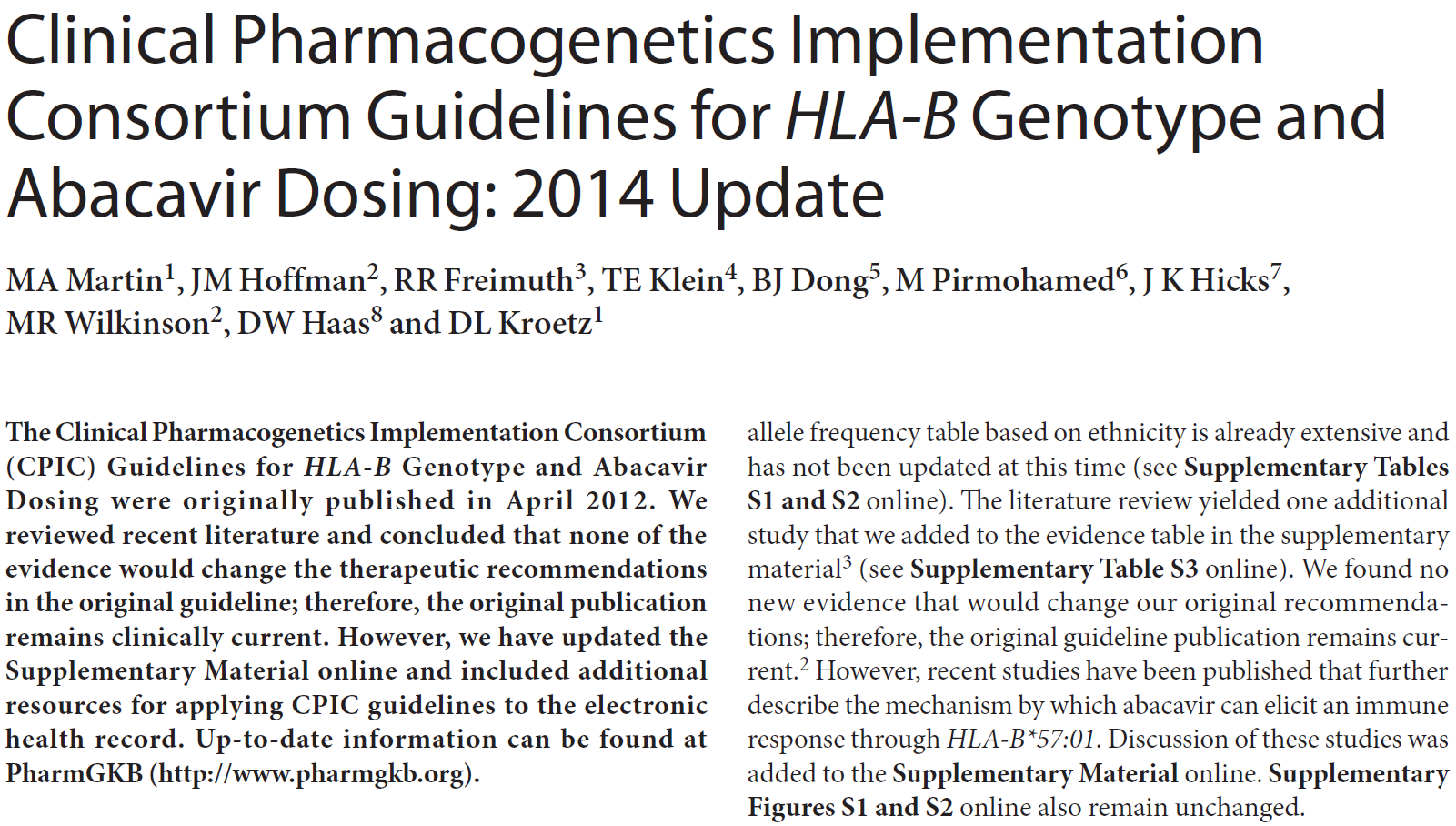 Clin Pharmacol Ther. 2014  Feb 21
HLA-B*57:01 Pharmacogenetic Test Result:  Clinical Implementation Workflow for EHR
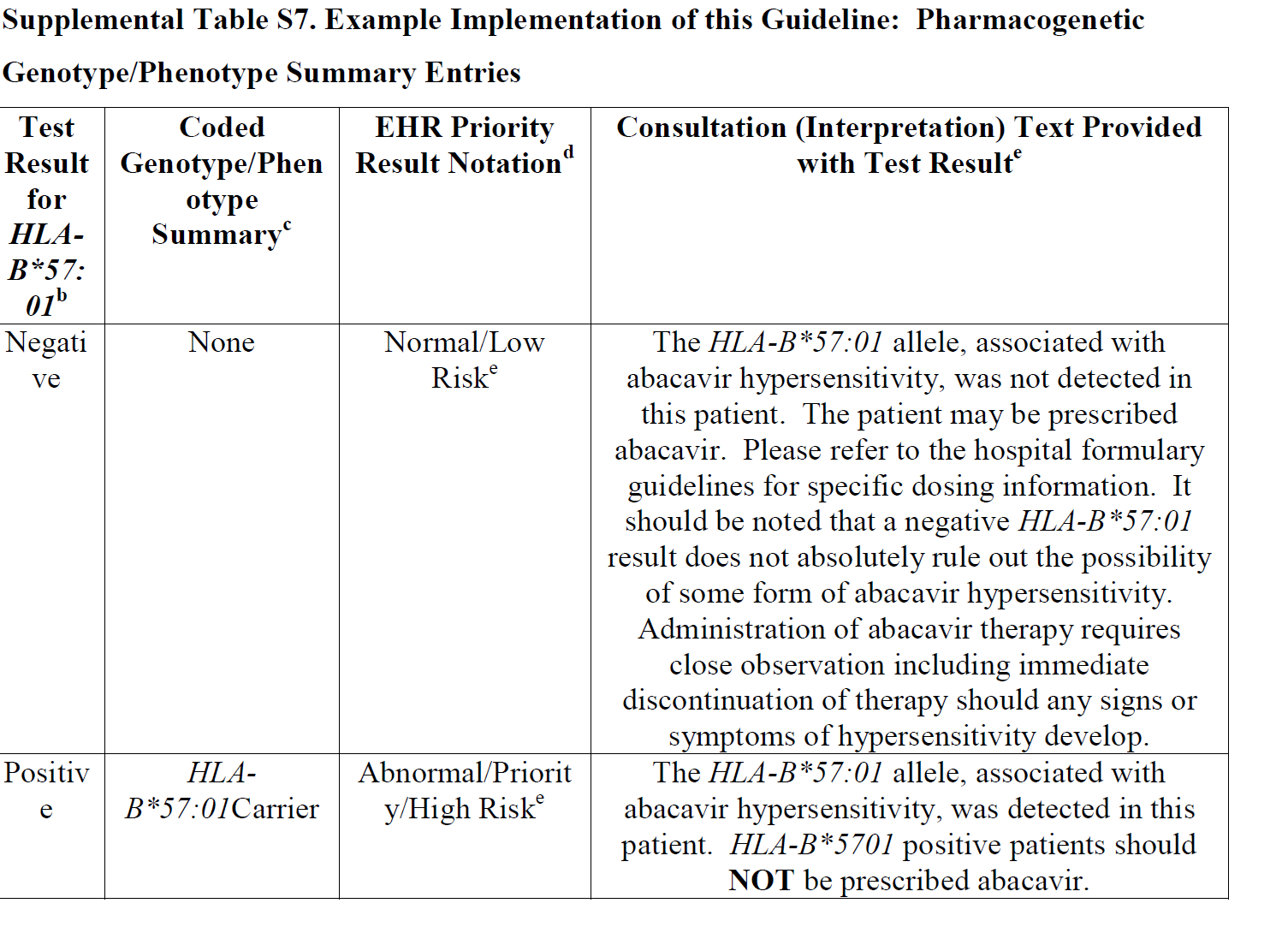 [Speaker Notes: Supplemental Figure S3. HLA-B*57:01 Pharmacogenetic Test Result:  Clinical Implementation Workflow for EHR
aSee Supplementary Table S7 for diplotype/phenotype specific example
b"Priority result" is defined as a genetic test result that necessitates a change in drug, drug dose, or drug monitoring now or potentially in the future.
cDocumentation in the EHR is institution specific. Optimally, the phenotype and/or genotype are available in the EHR to permanently inform prescribing decisions. See Supplementary Table S7 for genotype/phenotype-specific summaries.
dSee supplement section “Other Considerations” for discussion regarding use of abacavir in HLA-B*57:01 positive patient.]
HLA-B*57:01 Pharmacogenetic Test Result:  Clinical Implementation Workflow for EHR
[Speaker Notes: Supplemental Figure S3. HLA-B*57:01 Pharmacogenetic Test Result:  Clinical Implementation Workflow for EHR
aSee Supplementary Table S7 for diplotype/phenotype specific example
b"Priority result" is defined as a genetic test result that necessitates a change in drug, drug dose, or drug monitoring now or potentially in the future.
cDocumentation in the EHR is institution specific. Optimally, the phenotype and/or genotype are available in the EHR to permanently inform prescribing decisions. See Supplementary Table S7 for genotype/phenotype-specific summaries.
dSee supplement section “Other Considerations” for discussion regarding use of abacavir in HLA-B*57:01 positive patient.]
SLCO1B1 Genotype and Simvastatin:  Point of Care 
Clinical Decision Support
SLCO1B1 genetic test results on file?
Priority result?c
Simvastatin order initiated
No post-test alert required; continue with drug order
Yes
No
No
Yes
1
2
CDS Pre-test Alert Messagea
(additional action may be considered)b
CDS Post-test alertd or notify prescriber with recommendation
Note:  Circled numerals refer to Supplementary Table 12
 
Supplemental Figure S3. SLCO1B1 Genotype and Simvastatin:  Point of Care Clinical Decision Support
aSee Supplementary Table S12 for diplotype/phenotype specific pre-test alert example.
bAdditional actions may include ordering a pharmacogenetic test, preventing the clinician from ordering the medication or allowing the clinician to cancel out of the alert.
cPriority result defined as a genetic test result that results in a change in drug, drug dose, or drug monitoring.
dSee Supplementary Table S12 for diplotype/phenotype specific post-test alert example.
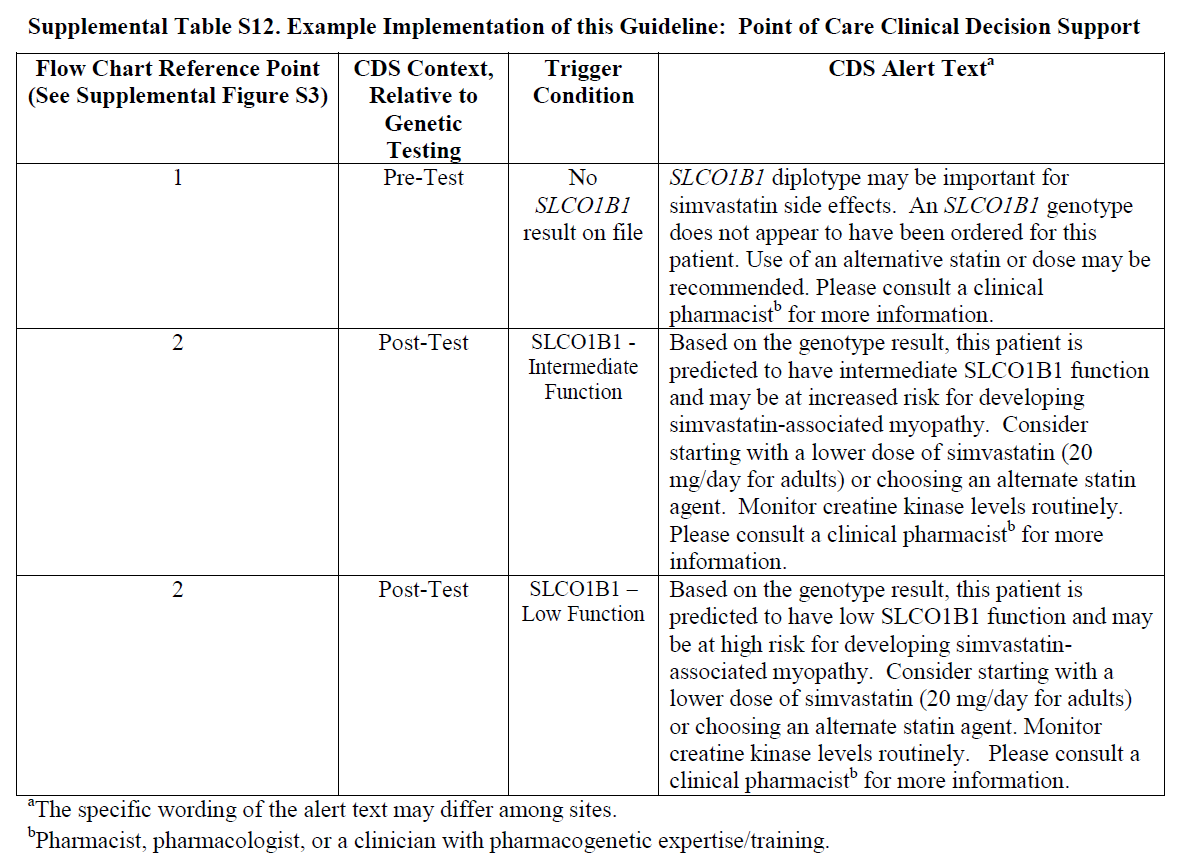 Translation Tables
Table for abacavir is simple:
SLCO1B1/Simvastatin –  Many more diplotypes
Diplotypes of known functional significance 
CPIC Supplement Table
All possible diplotype combinations
Post to PharmGKB
Summary
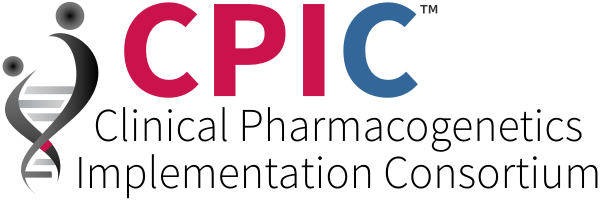 CPIC guidelines help clinicians understand HOW available genetic test results should be used to optimize drug therapy.
Not WHETHER tests should be ordered.
17 guidelines produced in a standard format 
Published in Clinical Pharmacology and Therapeutics
Freely available on  
Publication on CPIC guideline process 
New CPIC resources now available to support the adoption of pharmacogenetics into the EHR with CDS
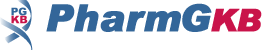 Acknowledgements
CPIC Steering Committee
Mary Relling
Julie Johnson
Teri Klein
Dan Roden
Rachel Tyndale
Kelly Caudle, CPIC Director
PGRN
PharmGKB
Russ Altman
Teri Klein
Michelle Whirl-Carrillo
PharmGKB curators
CPIC members/observers
CPIC informatics working group
James Hoffman
Michelle Whirl-Carrillo
Bob Freimuth
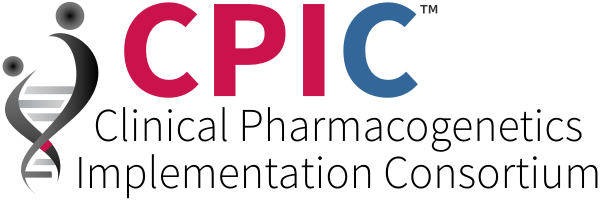 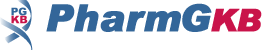